Проект: «Любимые стихи»
Воспитатели МБДОУ ДСКВ №9Нешкова Натальяя Ивановна
Фенина Татьяна Викторовна2012 год
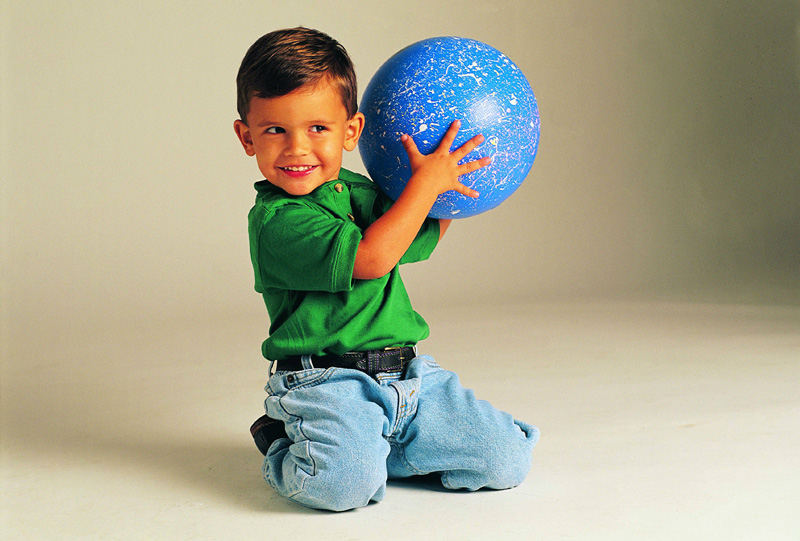 Цель:
Формировать у детей и родителей заинтересованность и умение выразительно заучивать стихи
Задачи:
Научить детей выразительно читать стихи;
Дать информацию родителям о важности выразительного заучивания стихов, как средства внимания, памяти, выразительности чтения, развития самосознания ребенка всестороннего развития ребенка ;
Заинтересовать родителей в обмене информации, поделиться своим опытом.
Задачи:
Научить детей выразительно читать стихи;
Дать информацию родителям о важности выразительного заучивания стихов, как средства внимания, памяти, выразительности чтения, развития самосознания ребенка всестороннего развития ребенка ;
Заинтересовать родителей в обмене информации, поделиться своим опытом.
Продолжительность проекта: краткосрочный
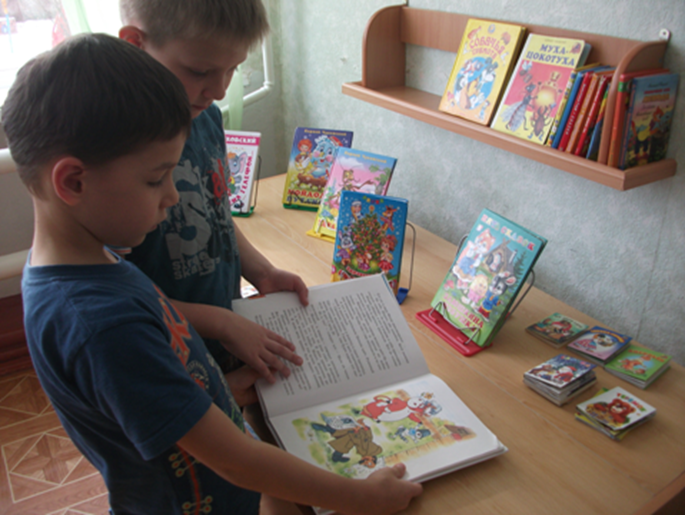 Участники проекта: дети подготовительной группы, родители, педагоги.
Этапы проекта:             ПОДГОТОВИТЕЛЬНЫЙ:- Анкетирование; родителей по теме «Интересно ли вашему ребёнку заучивать стихи?»- Организованна картотека для родителей « Стихи для заучивания и чтения».- Организованна выставка поэтических произведений в малых формах фольклора.-Наглядная информация по теме»Вместе учим стихи наизусть», «Музыка стихов», заучивание стихов с использованием мнемотехники».-Индивидуальные консультации по интересуищим вопросам.- Организация выставки рисунков, выполненных вместе с  родителями по сказкам  и стихам А.С.Пушкина.- Участие  родителей в детских праздниках и мероприятиях, развлечениях, литературных вечерах.-Консультация -практикум « способы заучивания стихов».Практическое  занятие « Способы заучивания стихов».
Основной:
Работа с детьми
Индивидуальная работа с детьми по заучиванию стихов и выразительному чтению.
-Введение стихов в игровые действия детей.
- Использование приёмов драматизации.
- Пение колыбельных песен.
-Использование мнемотаблиц  для заучивания стихов м потешек.
- Образовательная ситуация – рисуем стихотворение.
- Развлечение « Музыка и поэзия две неразлучные подруги «.
- Использование воспитателем стихов на прогулке
-Литературный вечер поэзии.
ЗАКЛЮЧИТЕЛЬНЫЙ: результат.
Дети  проявили инициативу в чтении стихов наизусть на разные темы. 
Дети выразительно читают стихи, понимают смысл стихов. 
Ребёнок называет свои любимые стихи и объясняет, чем ему нравится это стихотворение.
Дети нашей группы «Ладушки» заняли  два первых места и одно третье  место в конкурсе чтецов «Светофорчик».
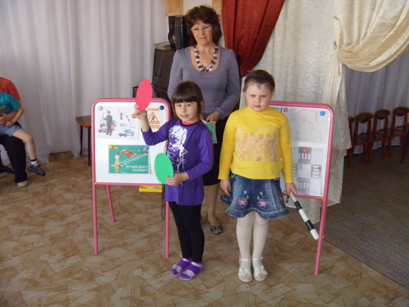 Конкурс чтецов «Светофорчик»
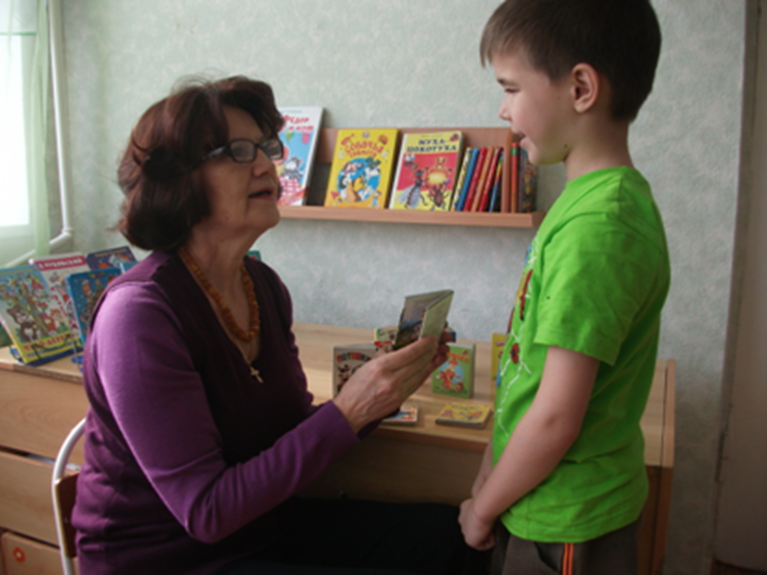 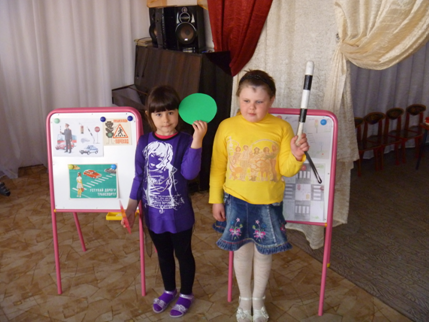 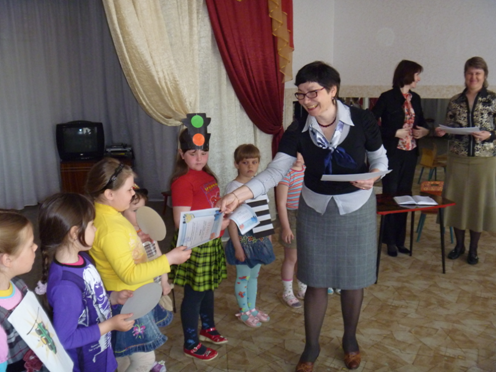 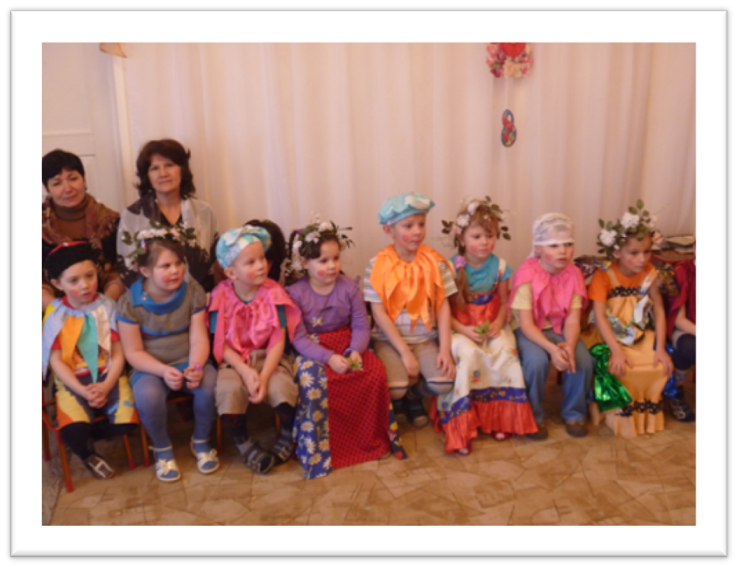 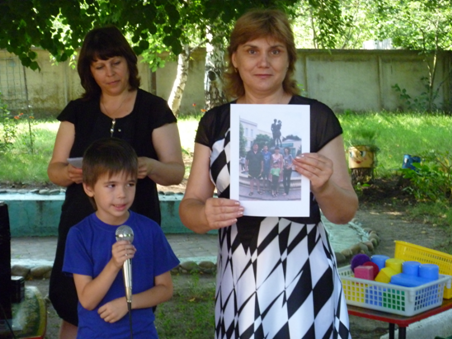 Праздник «День семьи, любви и верности»
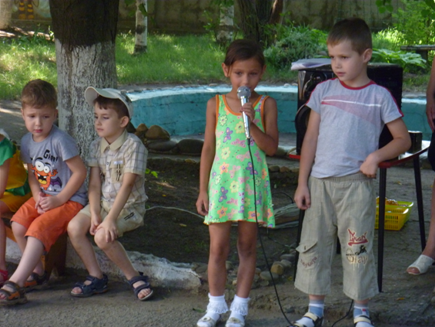 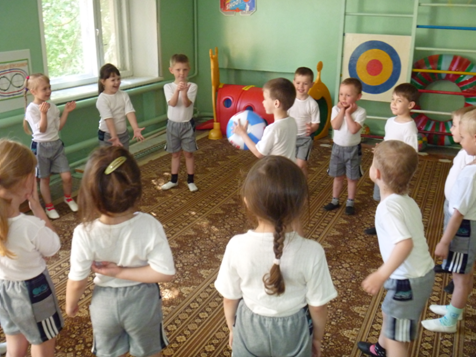 Навстечу «Олимпийским играм»
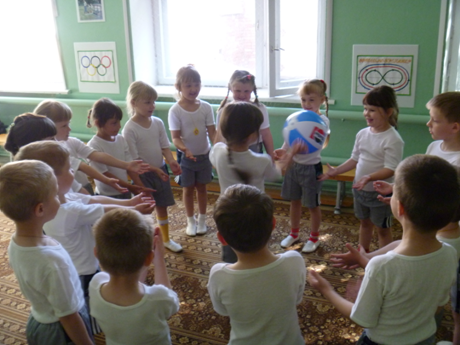 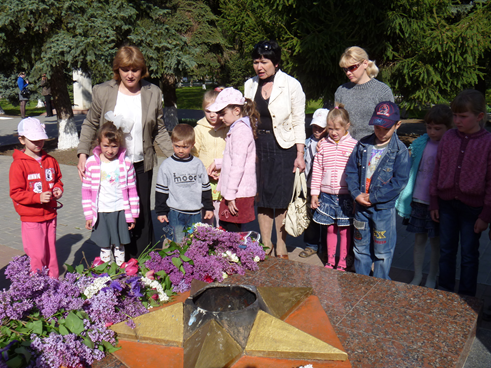 День Победы
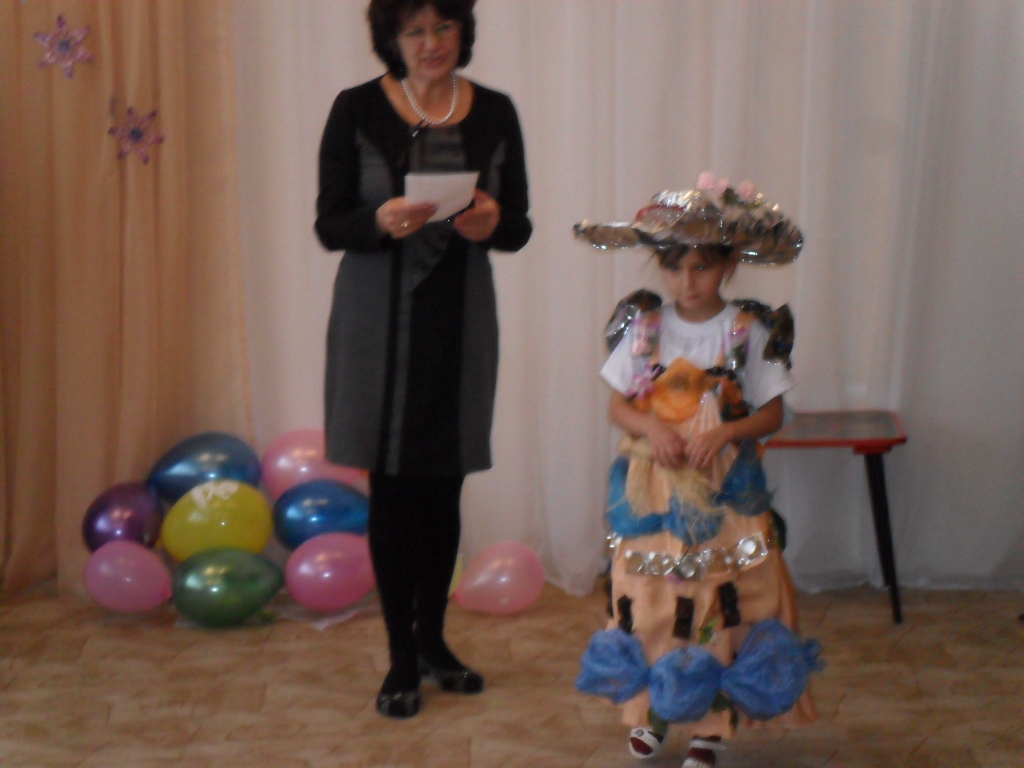 «Ах как хороша в космическом костюме»
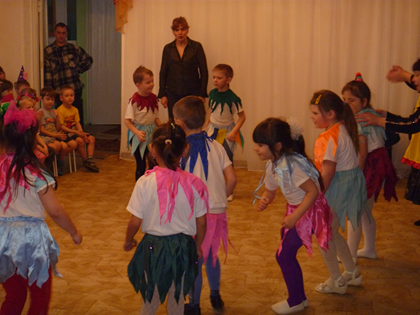 День   смеха.
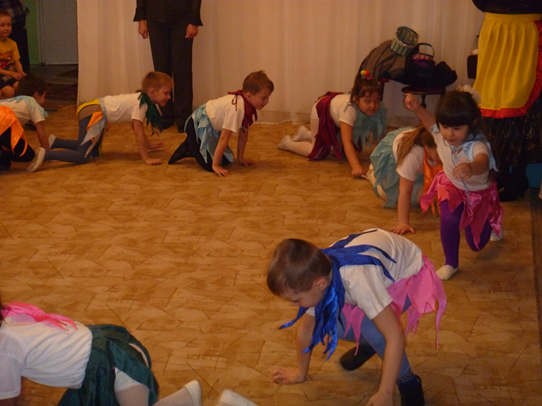 СПАСИБО  ЗА  ВНИМАНИЕ!
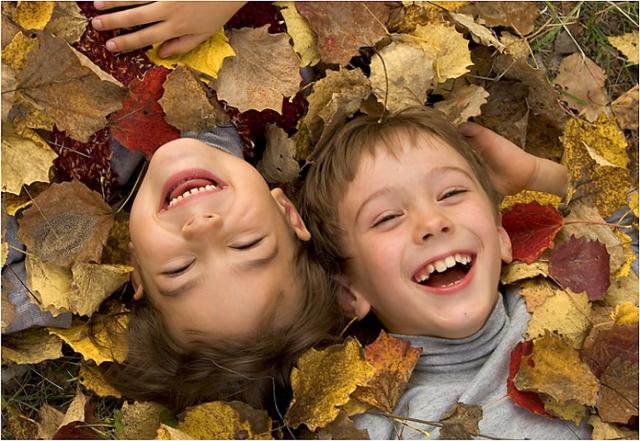